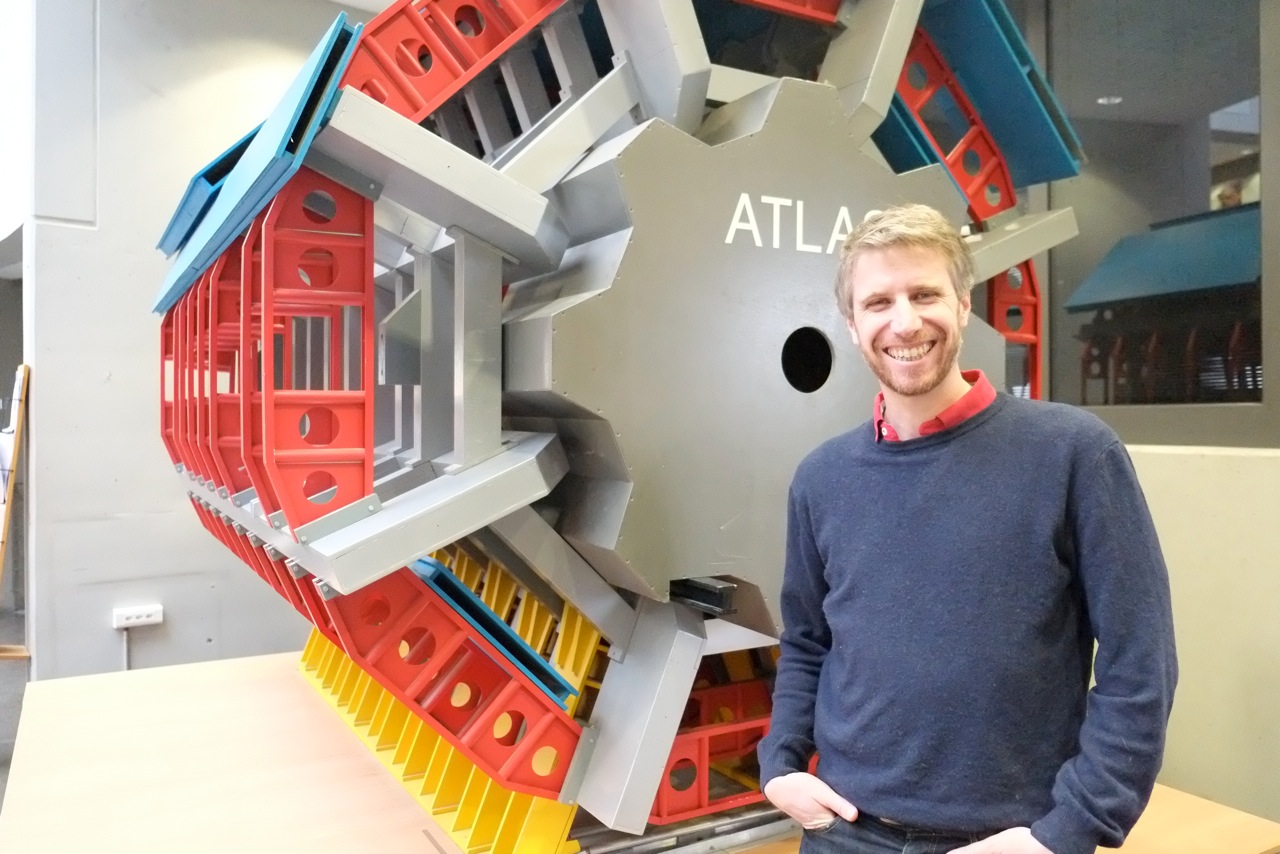 Le CPPM à l’international : 
Connexion avec le CERN
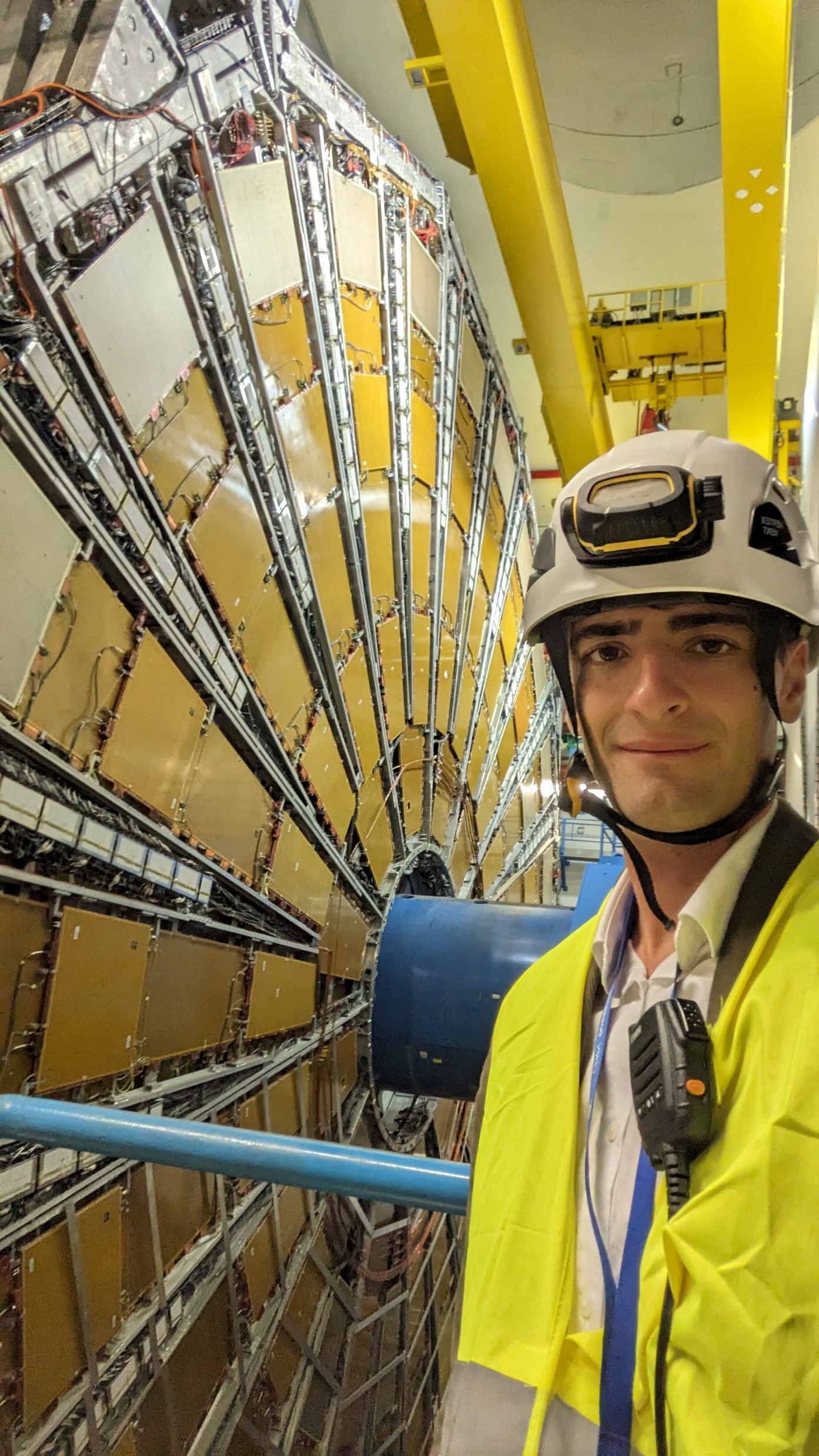 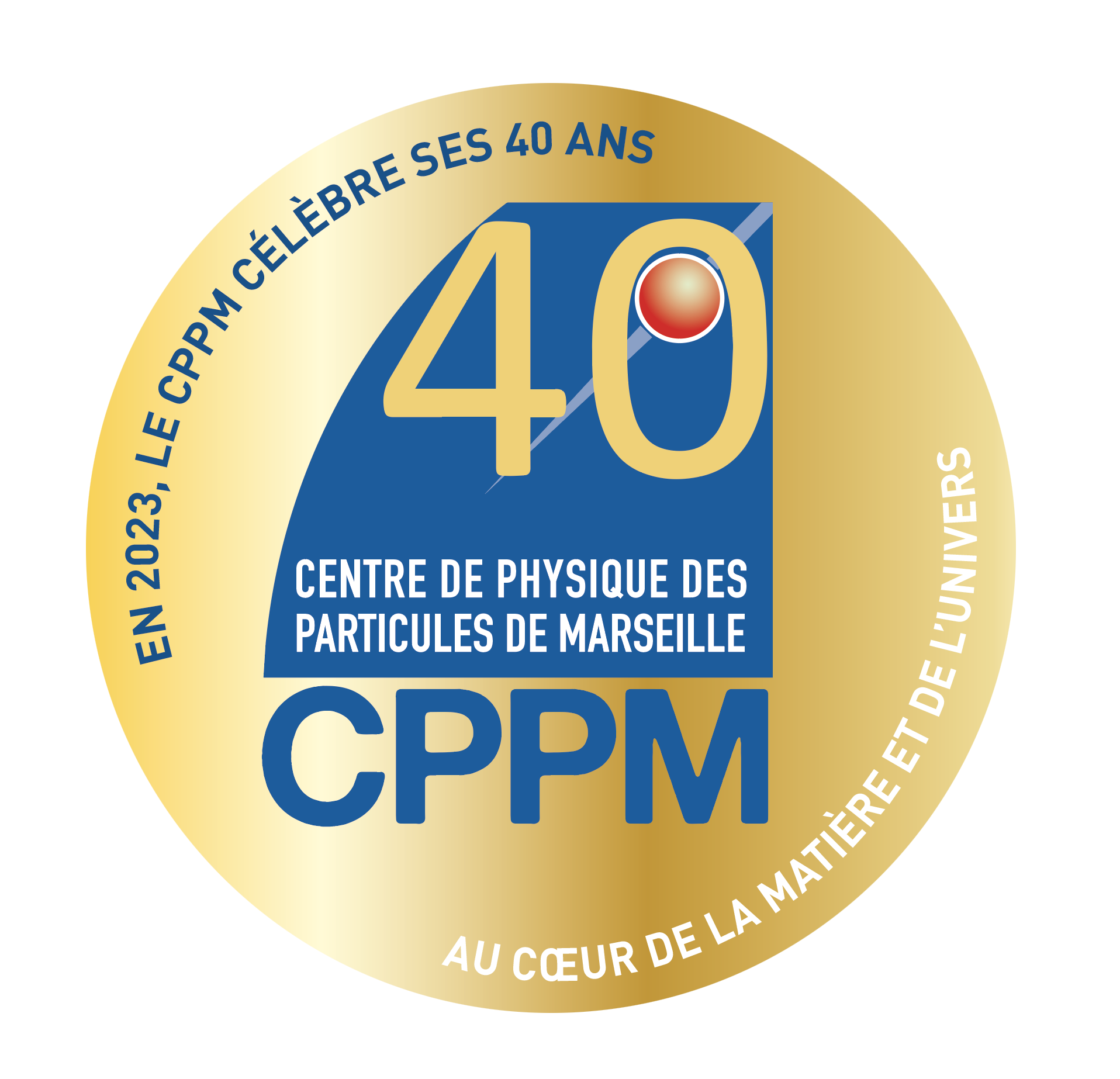 Mathieu Biaut, ingénieur informatique au CERN
Pascal Pralavorio, chercheur au CPPM – équipe Matière Noire